A Community Driven Transparency Model for the IoT
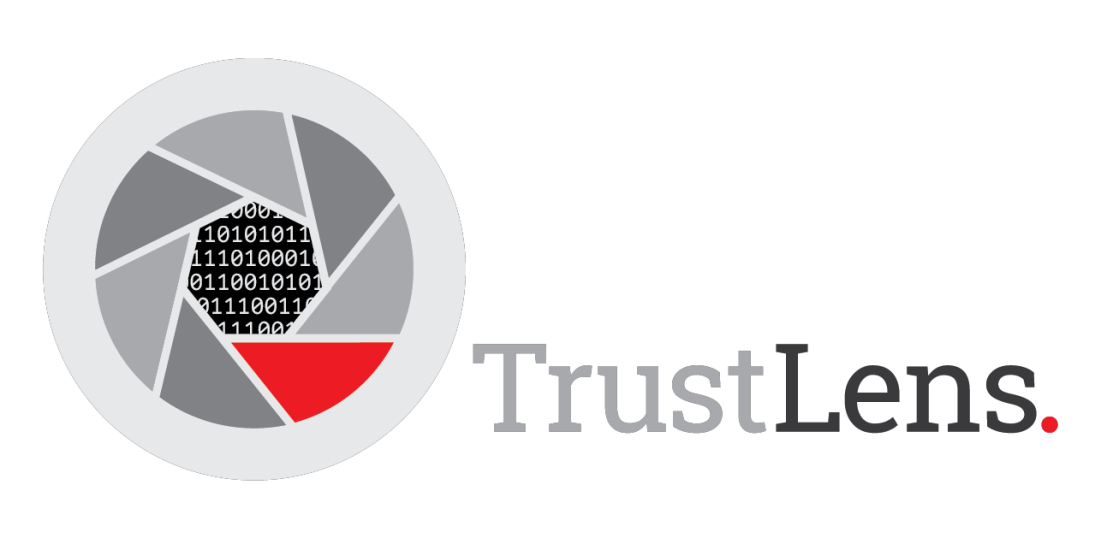 David Corsar


TrustLens Project Team
Aberdeen: Pete Edwards, Caitlin Cottrill, Naomi Jacobs, Milan Markovic
City: Raj Muttukrishnan, Waqar Asif
Nottingham: Karen Salt
Background
Transparency in TrustLens
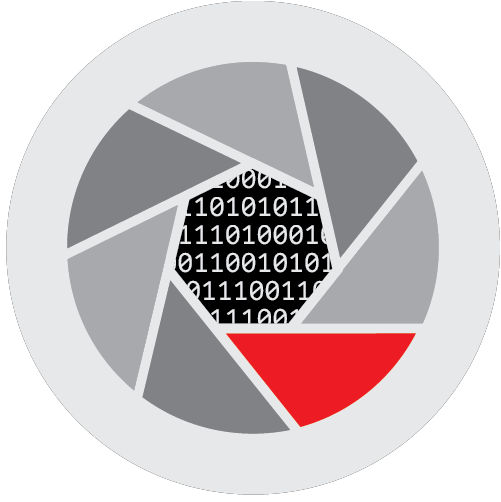 “Presenting individuals with understandable and relevant information on how their data is being acquired and used, and the associated risks and benefits.”
Model Specification
Developing a Transparency Model for the IoT
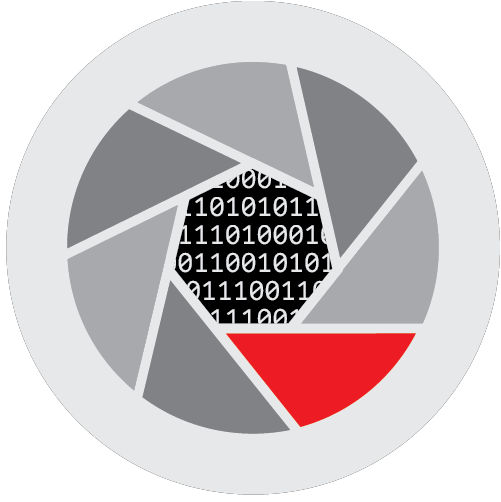 Purpose
Capture the information necessary to support mechanisms for increasing transparency and accountability in a user-centred IoT ecosystem 

Scope
Deployments of IoT devices, device behaviors, data, its use, …
 
Intended uses within TrustLens
Transparency through provision of information to individuals
Support individuals assessing the veracity of sensor data 
Support users to evaluate privacy risks associated with a device, and set privacy levels for different attributes across multiples services
Model Specification
Transparency Requirements
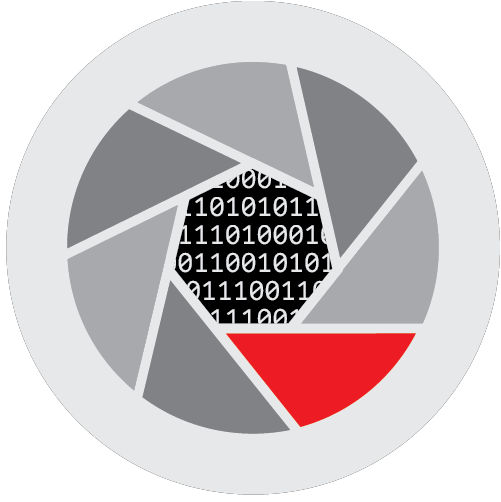 From tech industry
From users
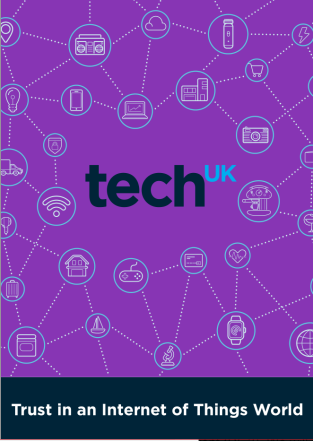 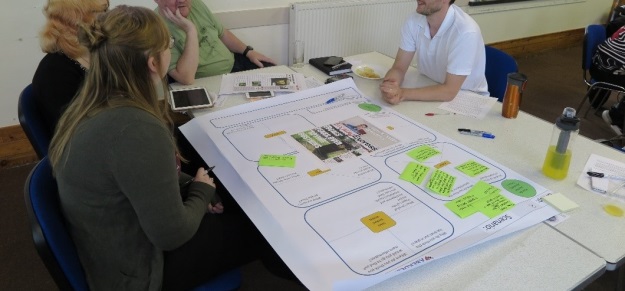 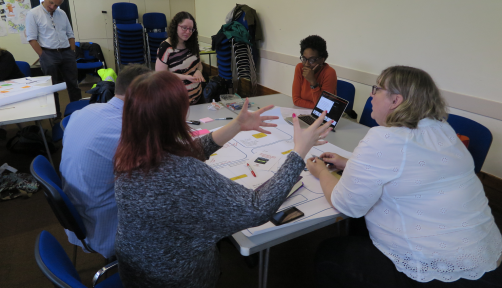 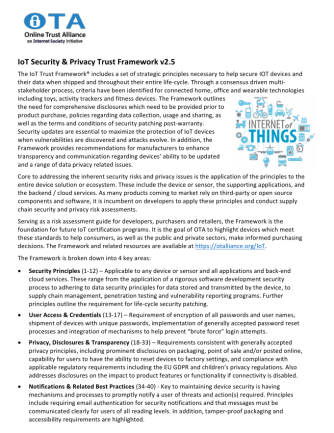 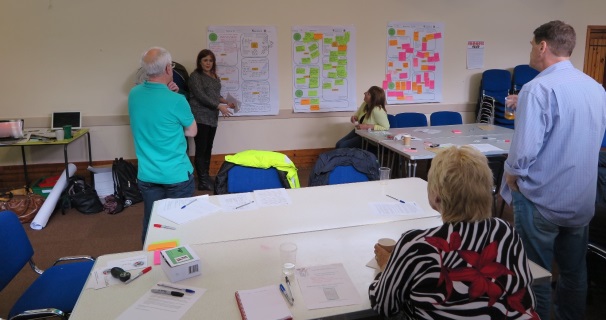 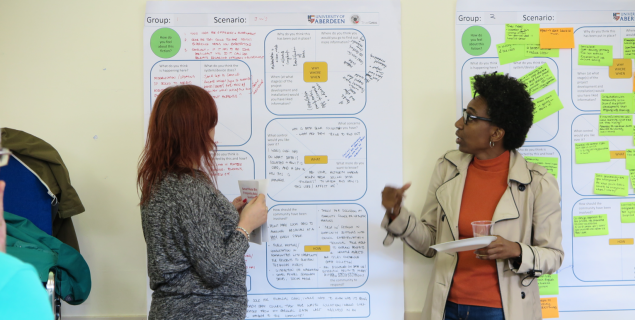 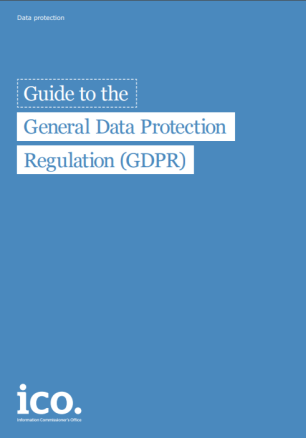 Model Specification
Smart Communal Waste - Ecosystem
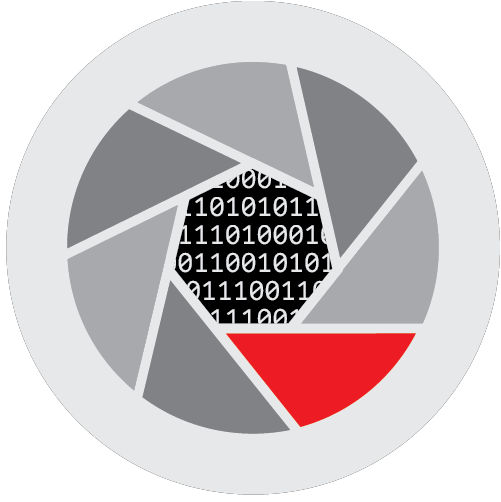 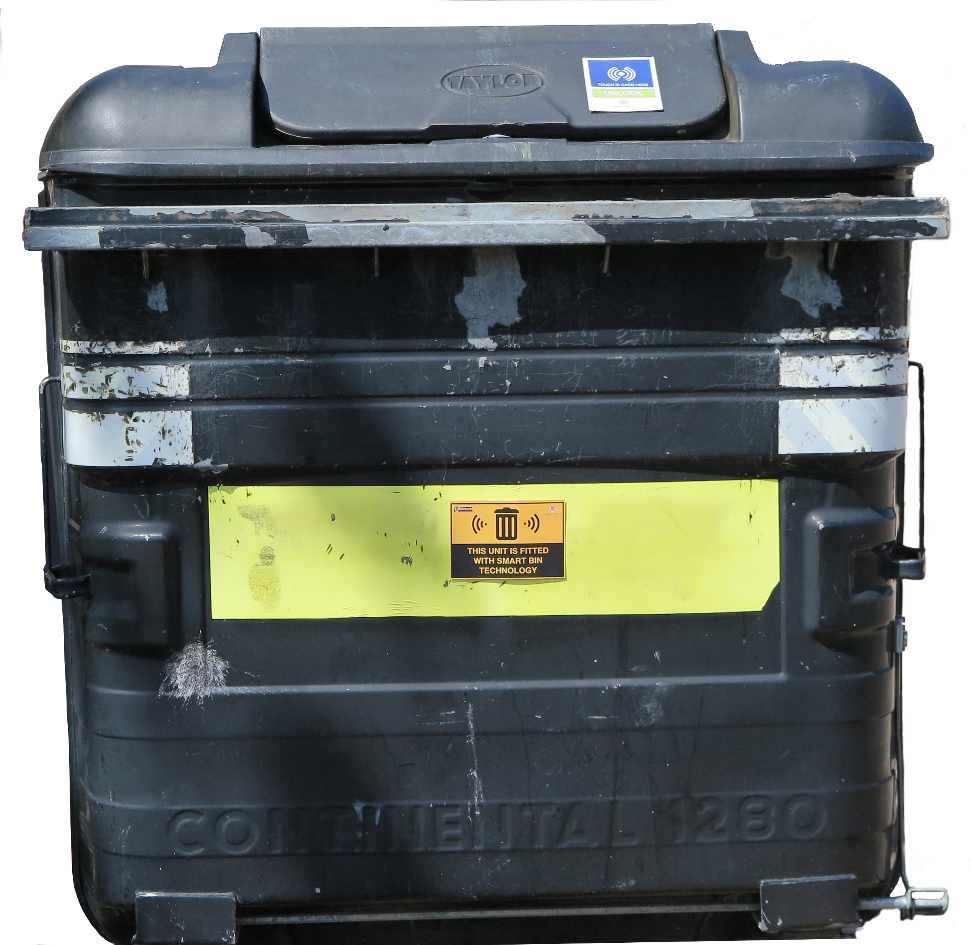 2.
3.
Router
Pinacl Free Wifi Service
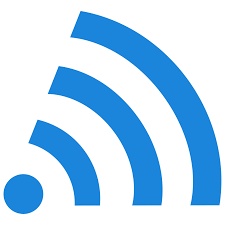 1.
(network infrastructure)
6.
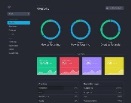 4.
BinTech Ltd
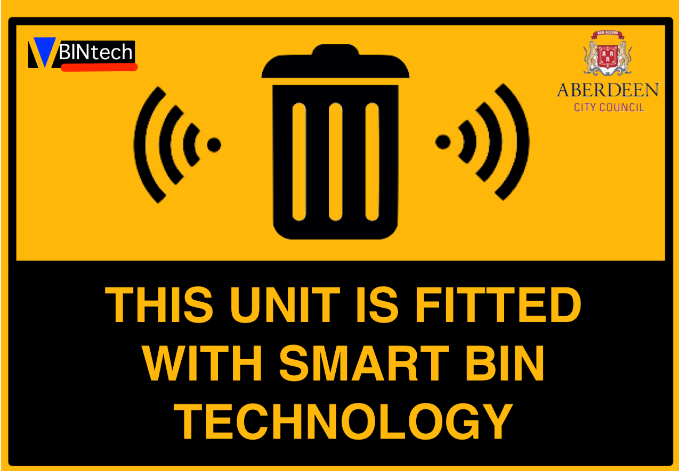 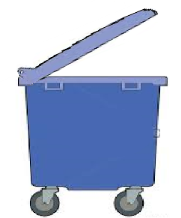 Data dashboard: maintenance team
Access cards allocated to individuals/by building
City Council
Data ownership
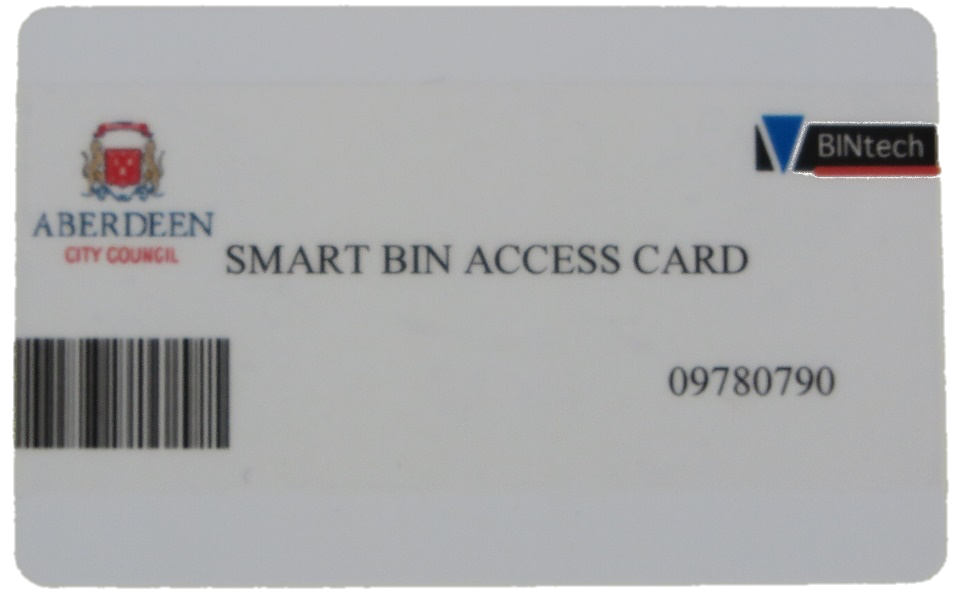 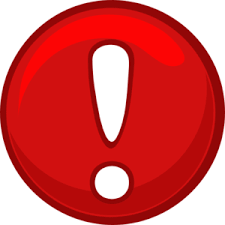 Access rights
Event based alert system
5.
Model Specification
Dimensions of Transparency
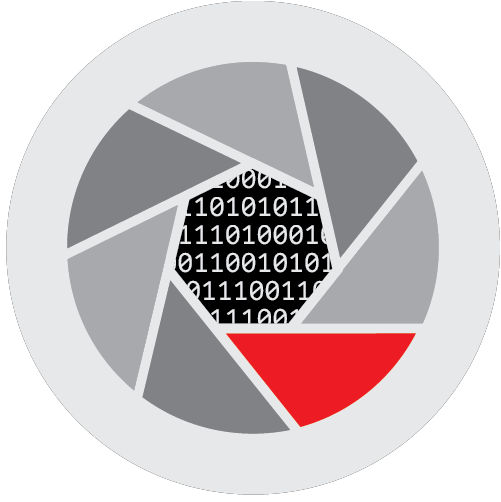 Data Collection
Use of Data
Sharing of Data
Data Storage
The System
Sensing Capabilities
Deployment of the System
Governance
Realisation
Existing Ontology Standards
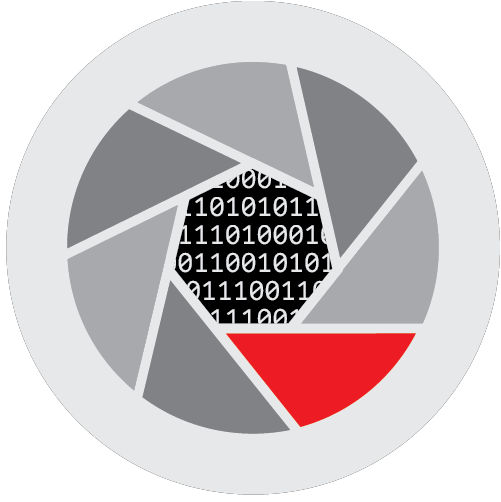 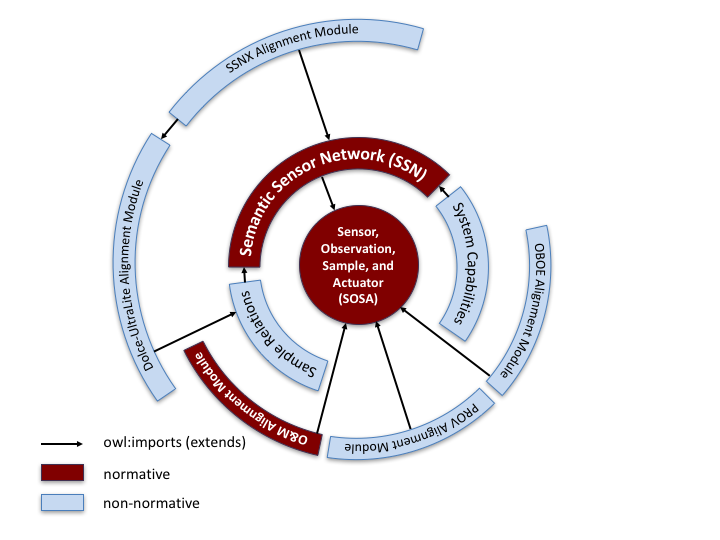 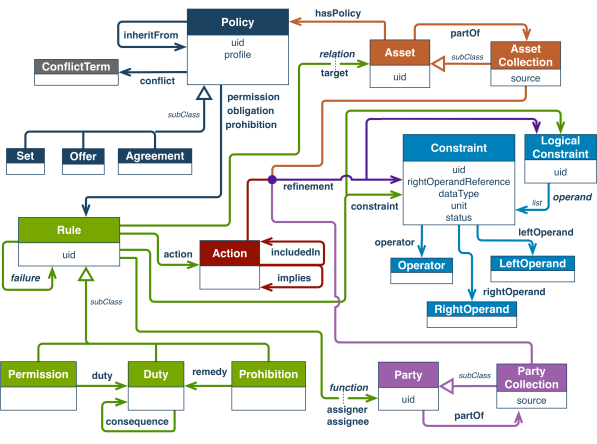 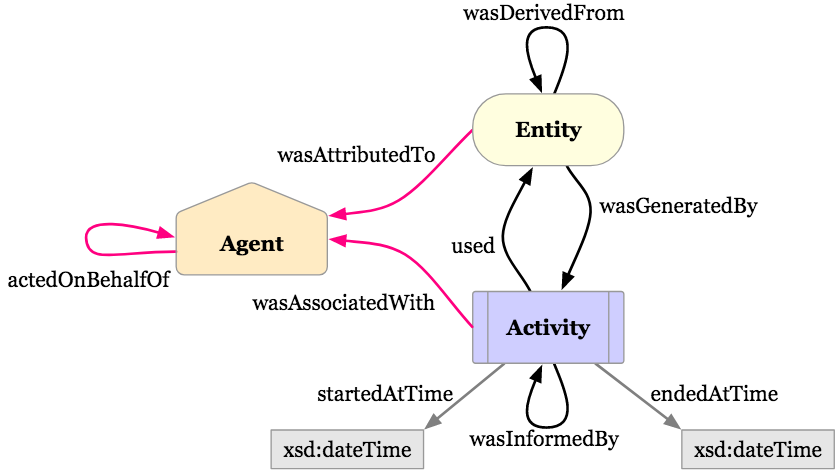 W3C & OCG Sensor, Observation, Sample, and Actuator (SOSA) and Semantic Sensor Network (SSN)
W3C PROV for interchange of provenance information on the web
W3C Open Digital Rights Language for policies
Realisation
Describing the Communal Waste Bin System
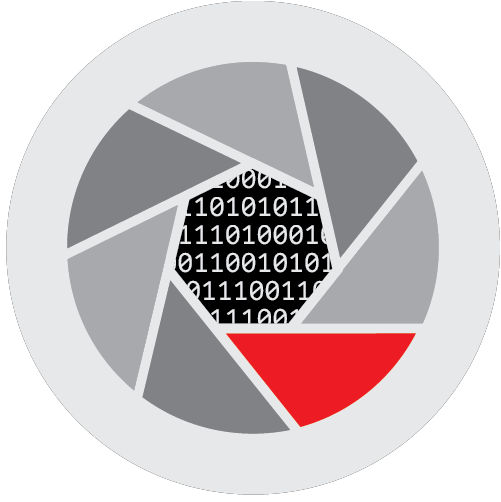 System
subclass of
subclass of
Communal Waste Monitor
Sensor
Actuator
Smoke Detector
subclass of
has subsystem
Ultrasonic Distance Sensor
NFC Card Reader
subclass of
Electromechanical Lock
Realisation
Describing a Communal Waste Bin
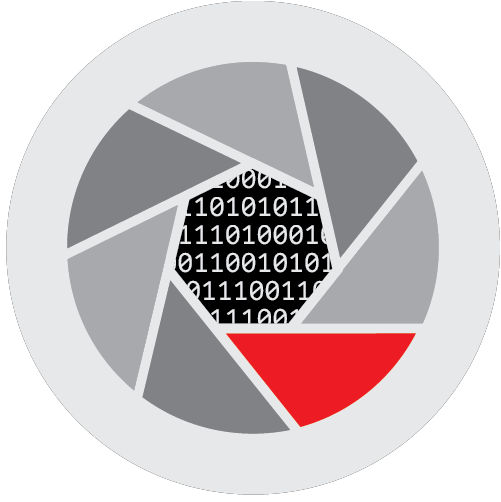 Communal Waste Monitor, System
cwm_1
has subsystem
Smoke Detector, Sensor
cwm_1_sd
Ultrasonic Distance Sensor, Sensor
cwm_1_usd
NFC Card Reader, Sensor
cwm_1_nfccr
Electromechanical Lock, Actuator
cwm_1_el
Realisation
Describing Sensor and System Deployments
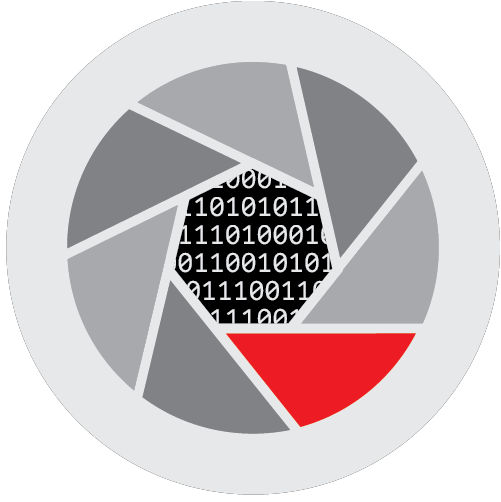 is hosted by
Platform
bin_1_lid
Ultrasonic Distance Sensor
cwm_1_uds
has
deployment
Deployment
bin_1_monitoring
Realisation
Describing Sensor Capabilities
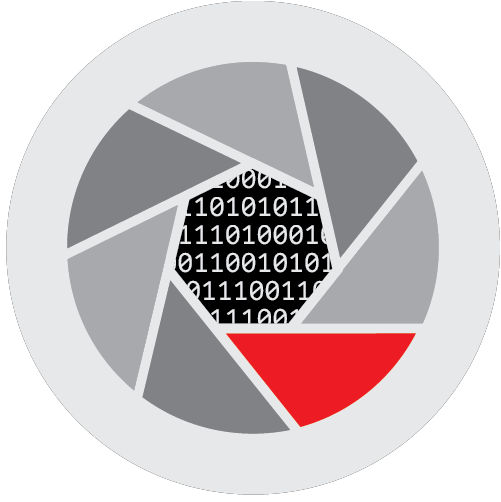 Accuracy
uds_accuracy
Ultrasonic Distance Sensor
cwm_1_uds
has system capability
System Capability
uds_accuracy_cap
value: 0.1 
units: millimeter
observes
for property
Frequency
uds_frequency
System Capability
uds_freq_cap
value: 1
units: millisecond
Observable Property,
Bin Fill Level
bin_1_fill_level
for property
Realisation
“How does it know the bin is full? Sensor or smell detector?”
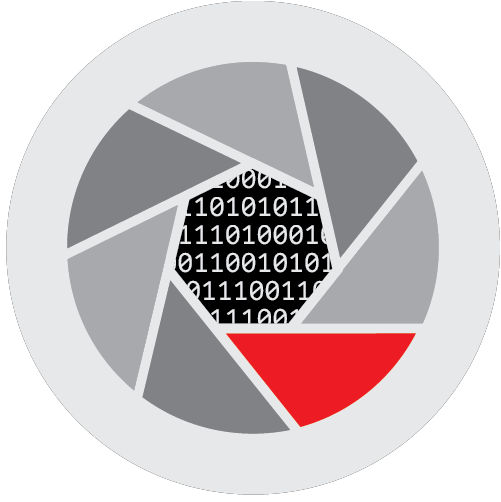 Transparency Model Query (English): “Which subsystem(s) of a communal waste monitor is capable of observing the fill level in deployment bin_1_monitoring”
Result
Ultrasonic Distance Sensor
cwm_1_uds
Transparency Model Query (SPARQL)
SELECT ?system WHERE {
 ?system a ssn:System;
   ssn:hasDeployment :bin_1_monitoring
   sosa:observes/rdfs:type tl:BinFillLevel.
}
Realisation
“I would like to know what data is being collected”
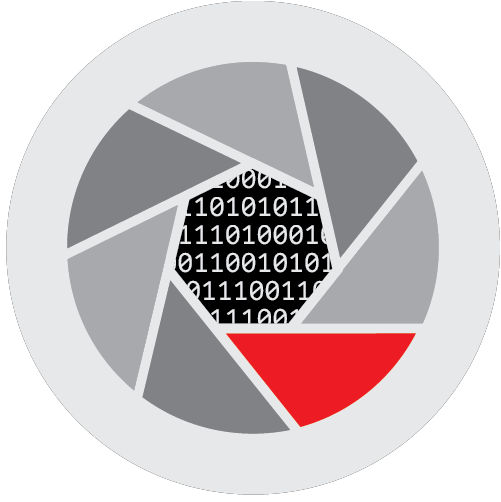 is hosted by
Platform
bin_1_lid
Ultrasonic Distance Sensor
cwm_1_uds
observes
made observation
has feature of interest
Observation
bin_1_fill_obs_1
result time: 20170802T11:41:00
observed property
Feature Of Interest
bin_1
Observable Property, Bin Fill Level bin_1_fill_level
has result
Result
value: 25units: Percent
Realisation
Limitations
Captures what the system can do, not what it is actually doing

Limited deployment description

Does not capture how data are used

Not concerned with control
Realisation
“What is the system doing?”
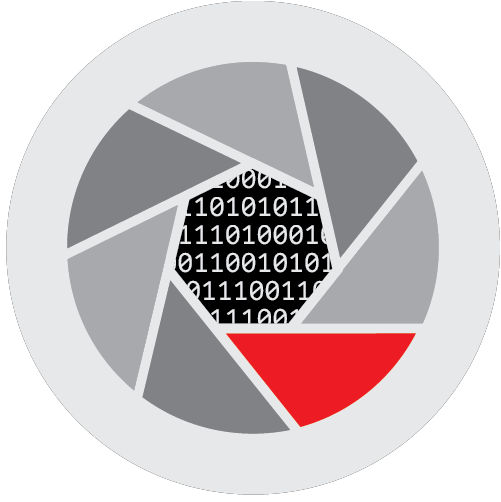 Ultrasonic Distance Sensor, Agent
cwm_1_uds
has deployment,
Role
Sensor Performing Sensing
agent
was associated
with
had role
Deployment, Activity
bin_1_monitoring
Association
qualified 
association
Plan,
Observe Every Minute
…
had plan
Realisation
“Was a community consultation carried out when making decisions about it?”
Activity
Agent
Joe
acting on behalf of: Bintech
had role: System Installer
Communal Waste Monitor, Entity
cwm_1
subclass of
used
Deployment, Activity
bin_1_monitoring
Deployment Related Activity
was associated with
Deployment Related Activity
cwm_1_bin_1_installation
was informed by
was informed by
Agent
Aberdeen City Council
Deployment Related Activity
smart_bin_rollout
was associated with
Realisation
“How are the data used?”
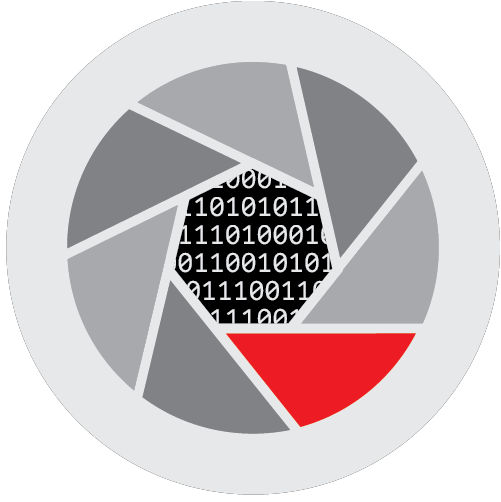 Entity
in_1_fill_result_1_copy
value: 25, units: Percent
at location: server.bintech.com
used
Observation, Activity
bin_1_fill_obs_1
result time: 20170802T11:41:00
Data Storage, Activity
data_storage_876876
was generated by
was generated by
wasGeneratedBy
was generated by
Result, Entity
in_123_fill_result_1
value: 25
units: Percent
Entity
in_1_fill_result_1_in_store
value: 25,units: Percent
at location: database.bintech.com
wasGeneratedBy
Entity
graph.png
used
used
Data Transfer, Activity
data_transfer_20170802T1142
was generated by
Dashboard Graph Building, Activity
graph_build_315
wasGeneratedBy
Agent
Pinnacle
had role: Data_Comms_Provider
Agent
John
had role: Dashboard_User
was associated with
was associated with
Realisation
“How are the data used?”
Transparency Model Query (English)
“Show me all activities that have used data generated by the system, or data derived from that data”
Transparency Model Query (SPARQL)
SELECT ?activity WHERE {
   :cwm_1 ssn:hasSubSystem ?sensor.
   ?result prov:wasGeneratedBy/prov:wasAssociatedWith ?sensor.
   ?e (prov:wasGeneratedBy/prov:used)+ ?result.
   ?e prov:wasGeneratedBy ?activity.
}
Result
Data Transfer, Activity
data_transfer_20170802T1142
Data Storage, Activity
data_storage_876876
Dashboard Graph Building, Activity
graph_build_315
Future Work
Ongoing and Future Work
Exploring use of ODRL to describe policies for exercising actions over an asset
Developing software architecture to capture descriptions of sensors and sensor data using this model
Implementing risk evaluation model to consume transparency data and support users understand privacy risks
Implementing methods to assess sensor data quality”
Tools to present parts of information to users
Thank You
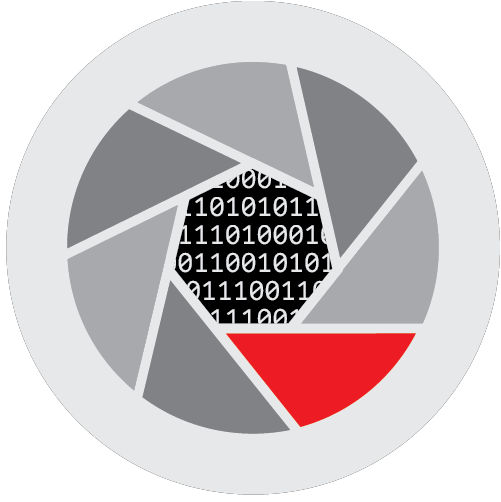 David Corsar
dcorsar@abdn.ac.uk

www.trustlens.org